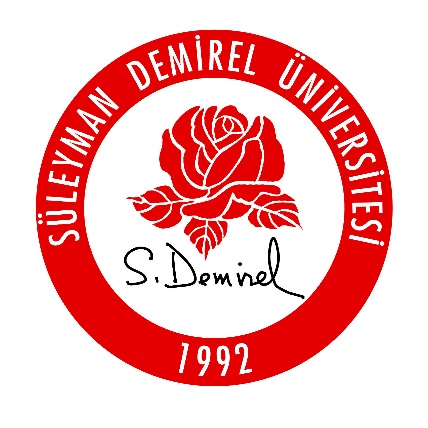 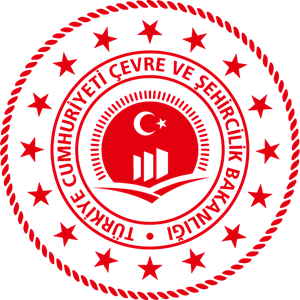 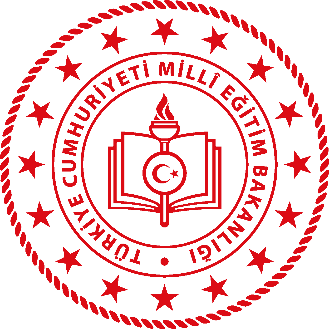 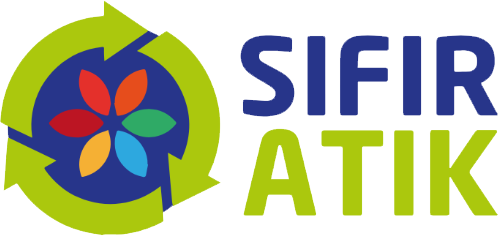 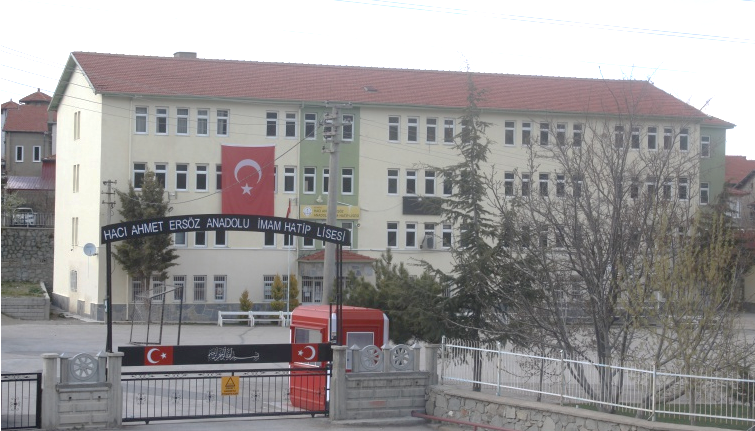 SIFIR ATIK YAKLAŞIMI VE SIFIR ATIK UYGULAMALARI
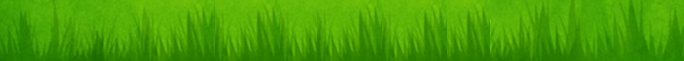 sifiratik.gov.tr                  atikyonetimi.sdu.edu.tr
ATIK
Herhangi bir faaliyet sonucu oluşan, çevreye atılan veya bırakılan ya da atılması zorunlu olan herhangi bir madde veya materyaldir.
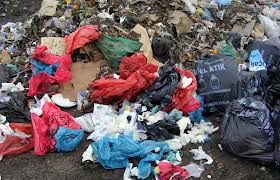 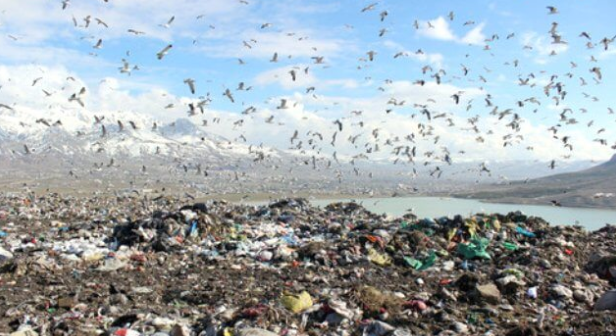 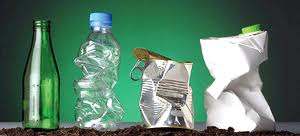 Mevcut Durum
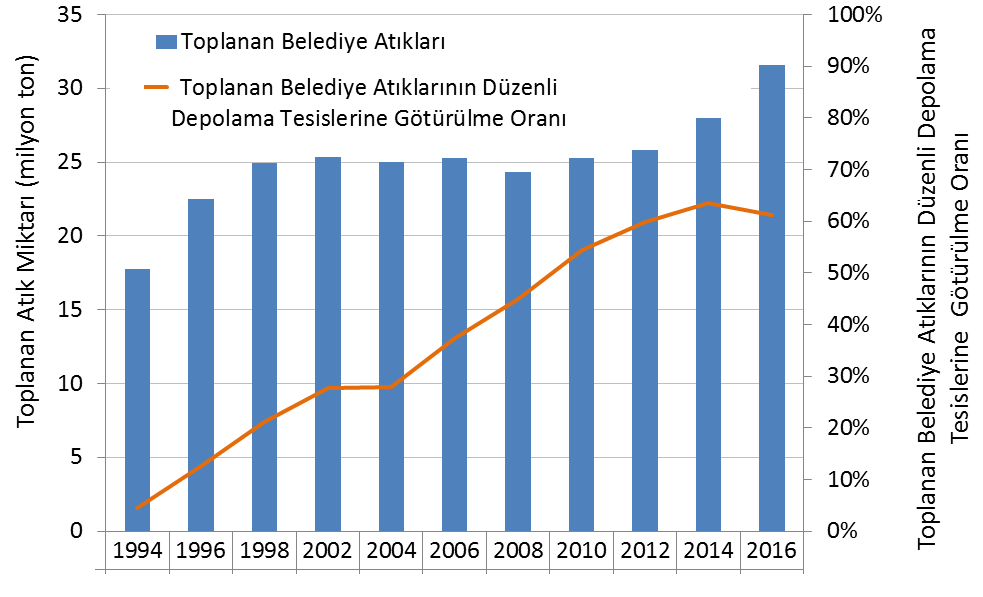 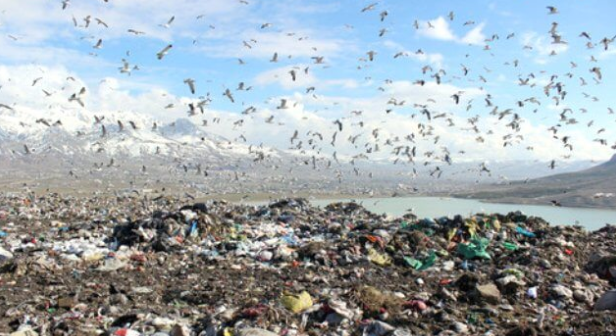 ATIK TÜRLERİ
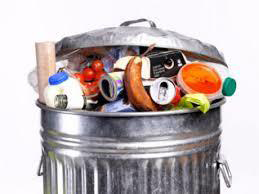 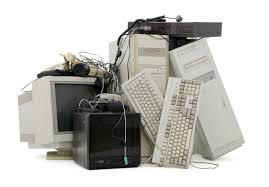 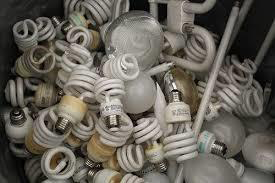 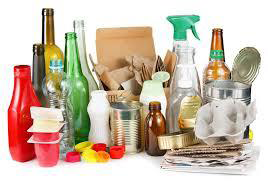 Atık Yönetimi Hiyerarşisi
Atık yönetimi: 
Atığın oluşumunun önlenmesi, kaynağında azaltılması, yeniden kullanılması, özelliğine ve türüne göre ayrılması, biriktirilmesi, toplanması, geçici depolanması, taşınması, ara depolanması, geri dönüşümü, enerji geri kazanımı dâhil geri kazanılması, bertarafı, bertaraf işlemleri sonrası izlenmesi, kontrolü ve denetimi faaliyetleridir.
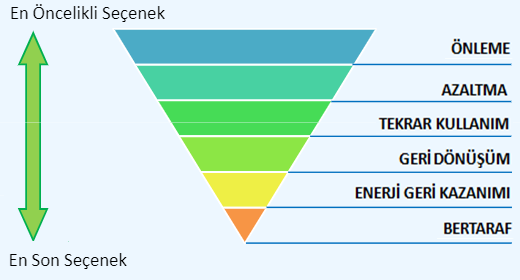 SIFIR ATIK NEDİR?
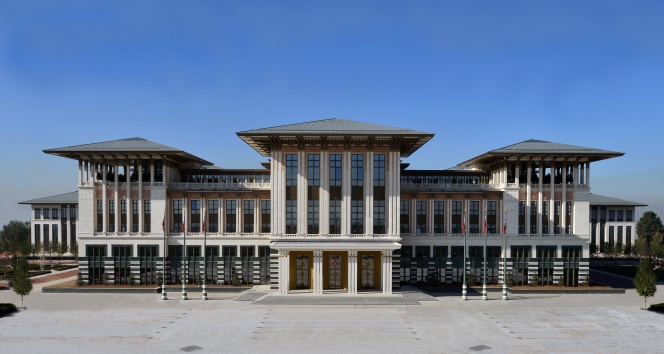 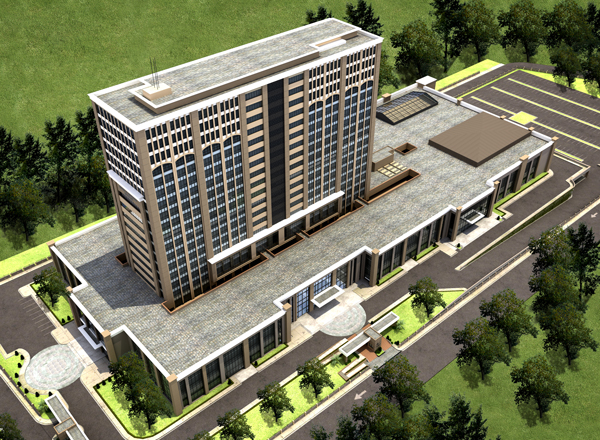 SIFIR ATIK YAKLAŞIMI
Sürdürülebilir Atık ve Kaynak Yönetimi
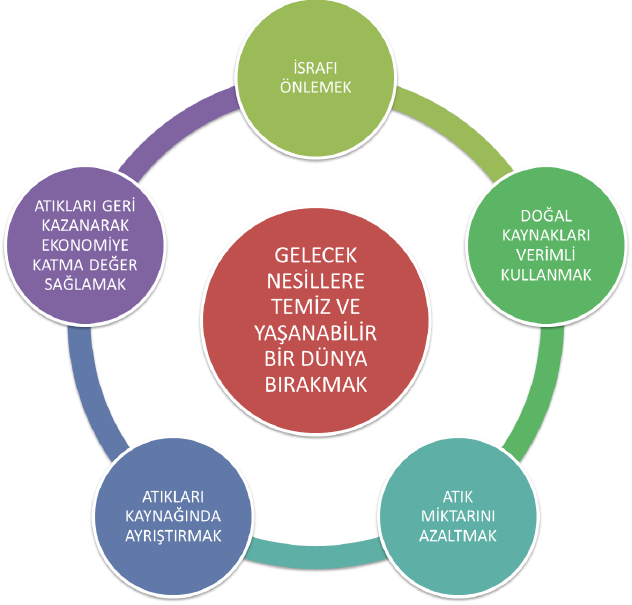 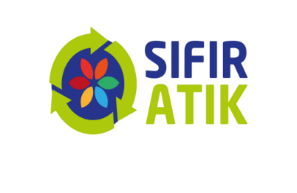 SIFIR ATIK YAKLAŞIMI
Uygulama Süreci
KAMU KURUMLARI
BELEDİYELER ve DİĞER YERLER
2017
2019
2023
2019-2022
2018
ÖNEMLİ ATIK ÜRETİCİLERİ
TÜM TÜRKİYE
AVM
OTELLER
KAMU BİNALARI
HAVALİMANLARI
HASTANELER, SANAYİ KURULUŞLARI, OSB LER
SIFIR ATIK KURULUMU
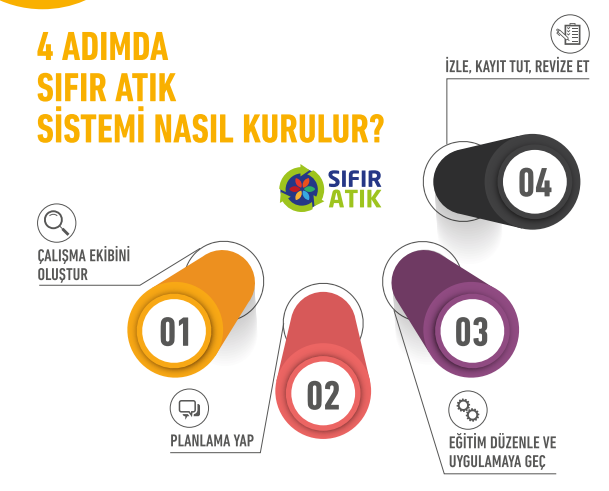 MEVCUT DURUM
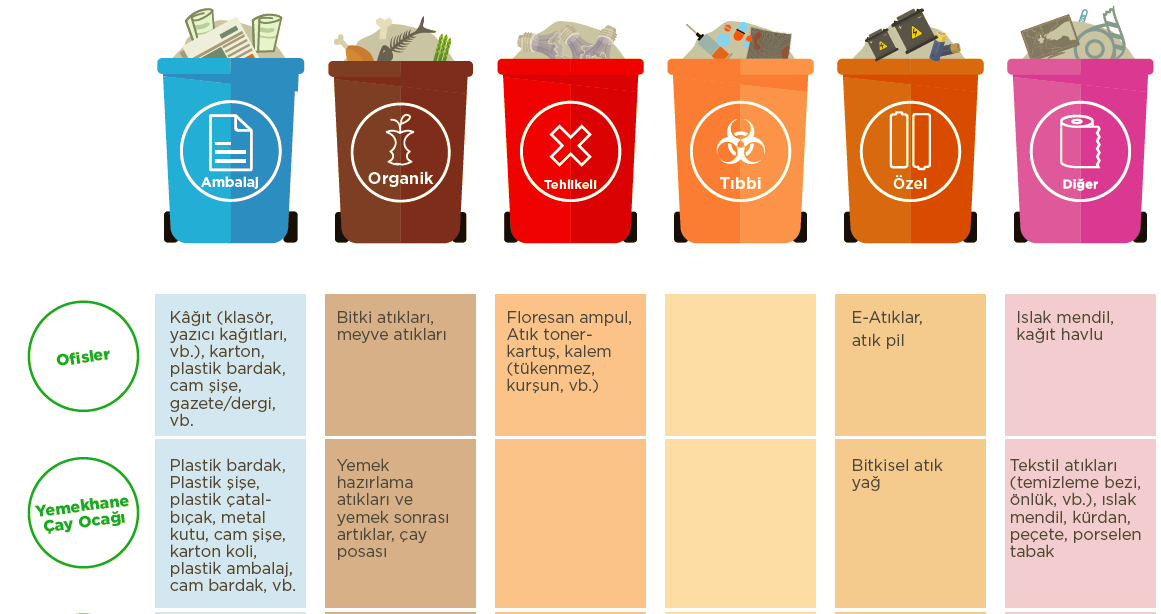 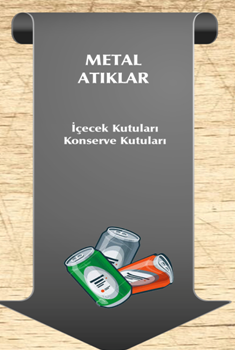 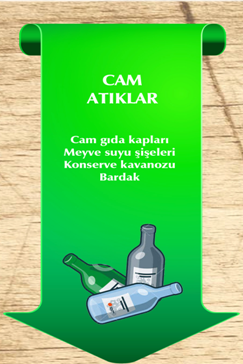 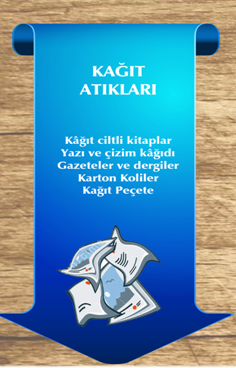 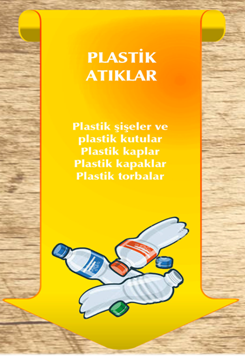 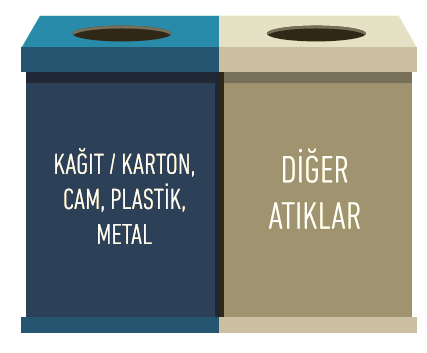 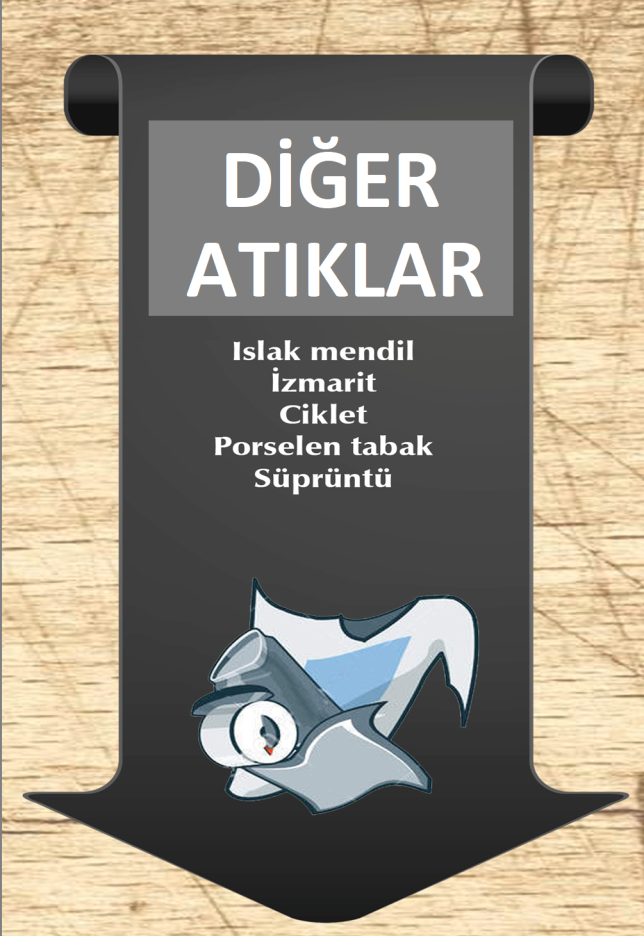 HACİM AZALTMA TEKNİKLERİ
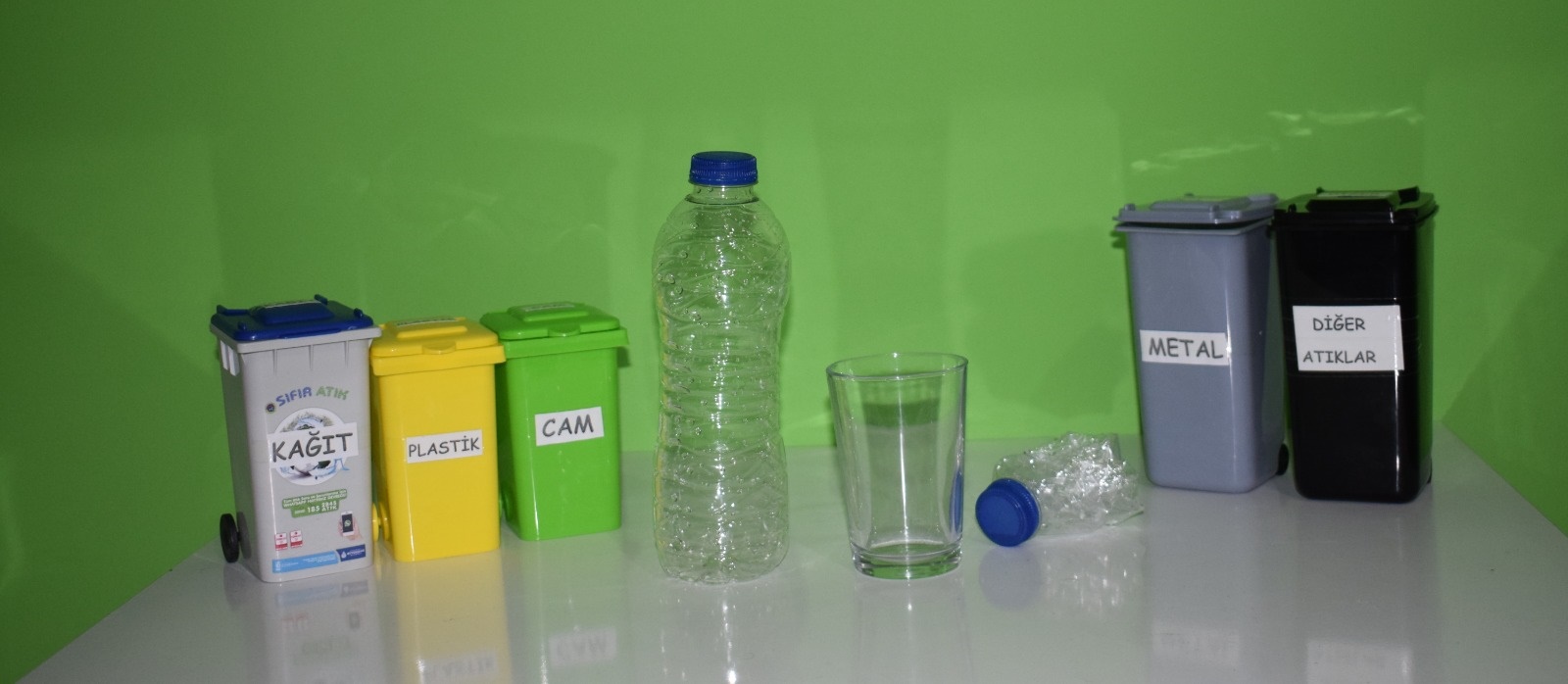 500 ml
200 ml
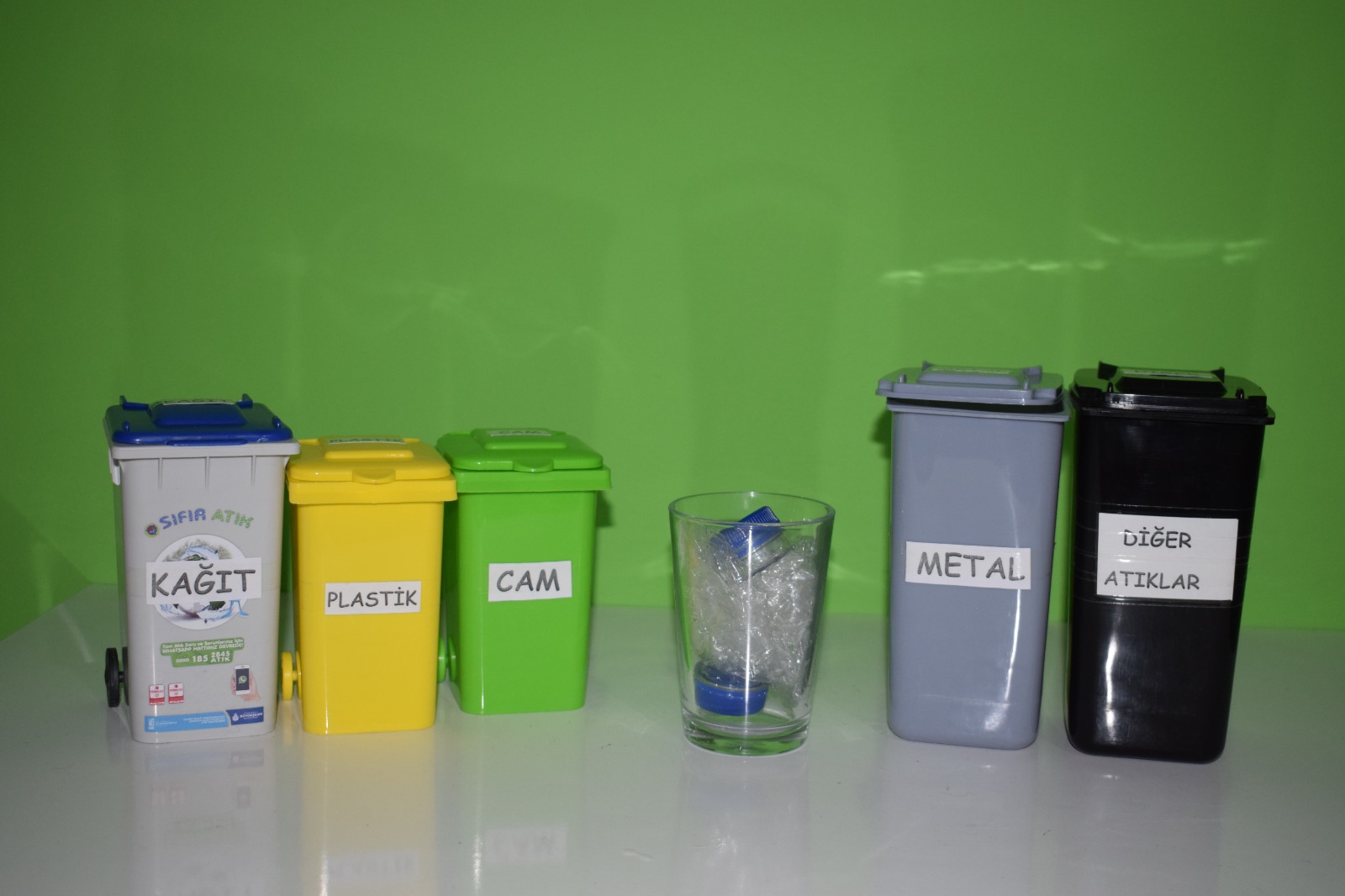 Hacim azalması: %80
TOPLAMA MODELİ
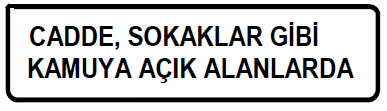 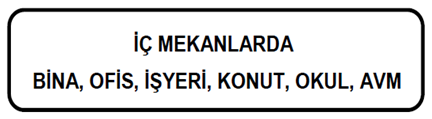 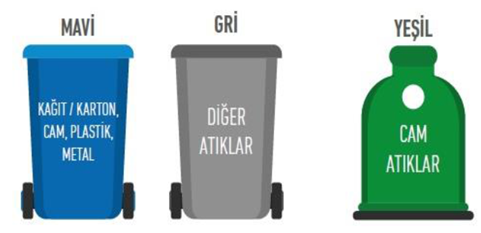 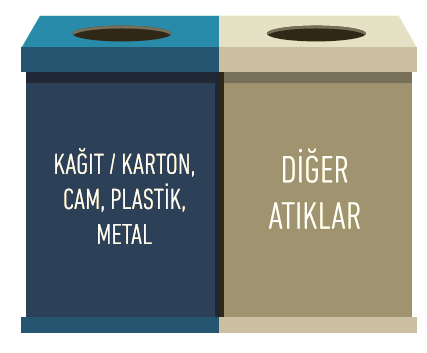 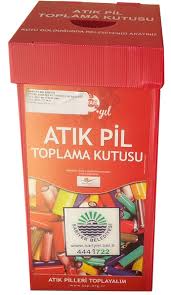 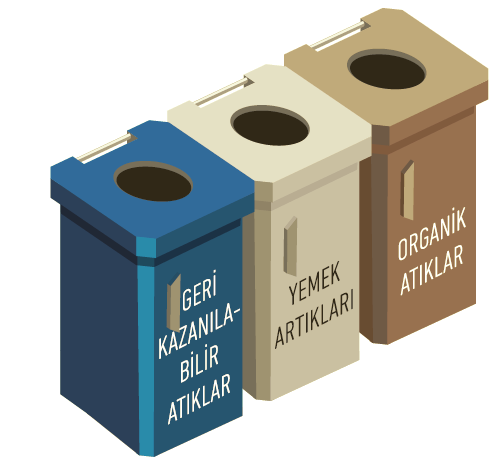 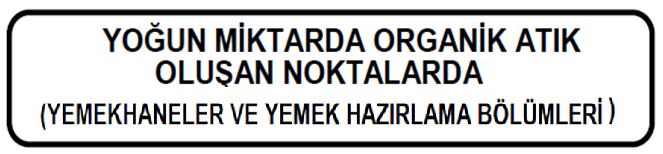 ÇÖP KOVALARI GİTTİGERİ DÖNÜŞÜM DÖNEMİ BAŞLADI
SINIF VE OFİSLERDEKİ ATIKLARI
KORİDORLARA YERLEŞTİRİLEN GERİ DÖNÜŞÜM KUTULARINA ATMALIYIZ!
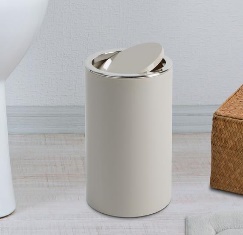 ÇÖP KOVASI
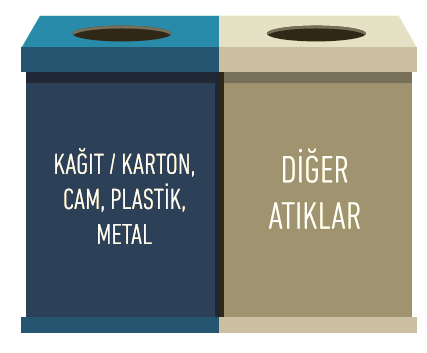 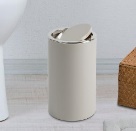 15
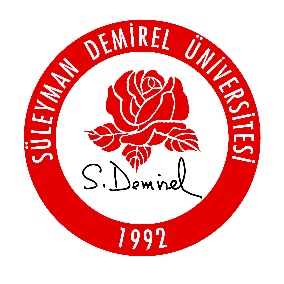 SDÜ TOPLAMA MODELİ
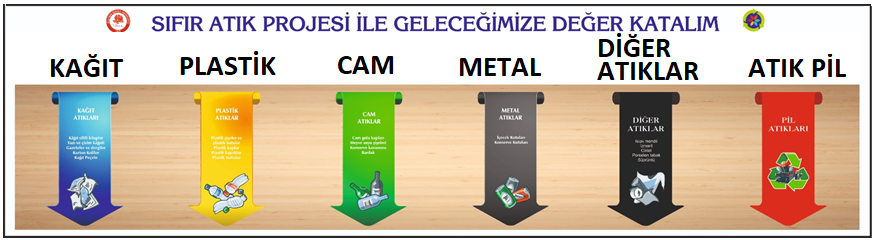 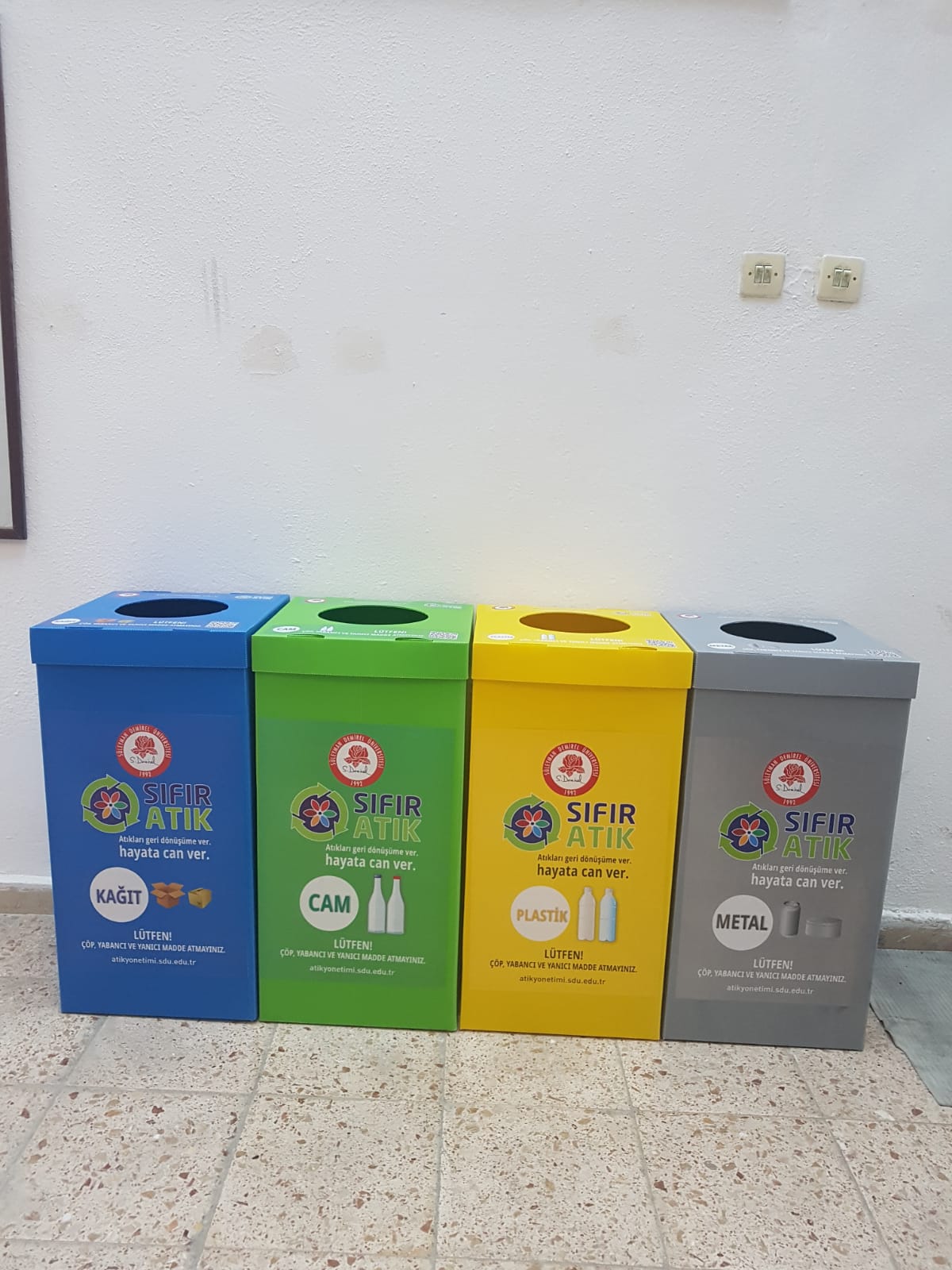 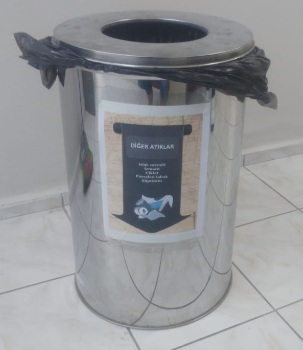 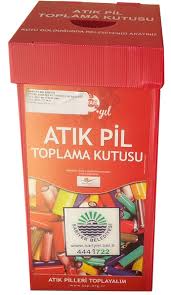 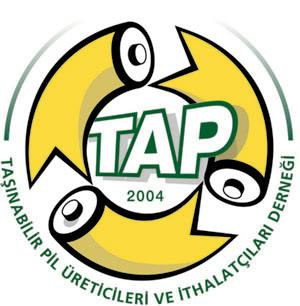 Atık piller,

İçeriğinde bulunan ağır metaller nedeniyle çevre ve insan sağlığına zararlı etkilerde bulunabilecek atıklardandır ve ayrı toplanması gereklidir.
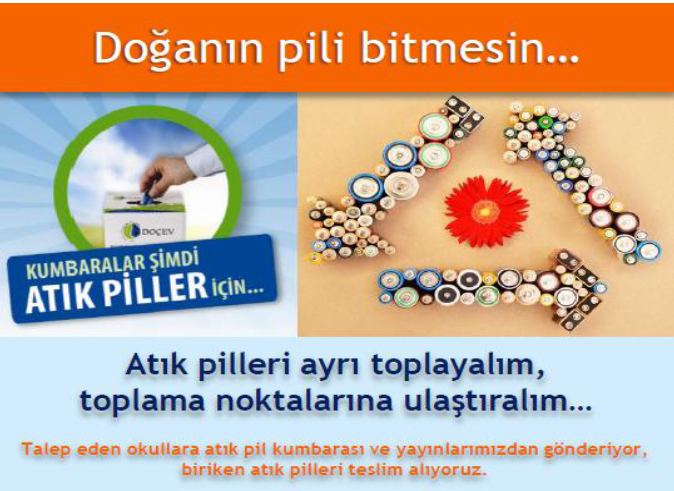 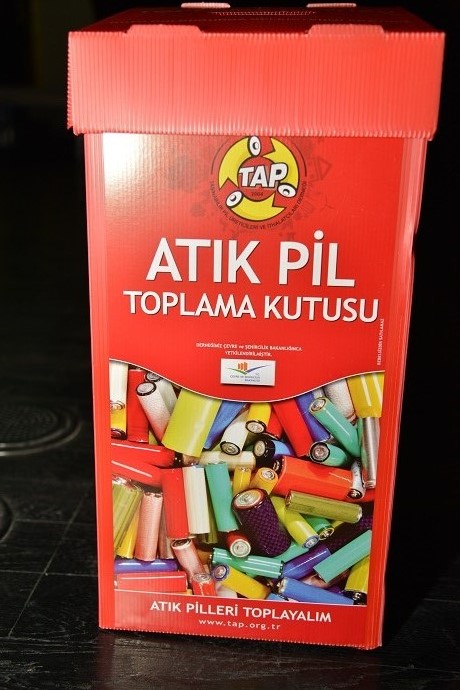 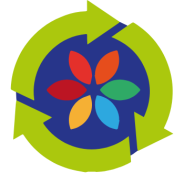 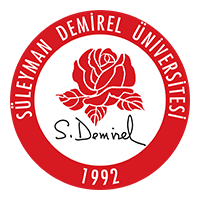 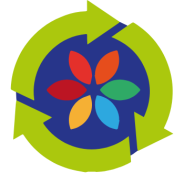 https://www.tap.org.tr/
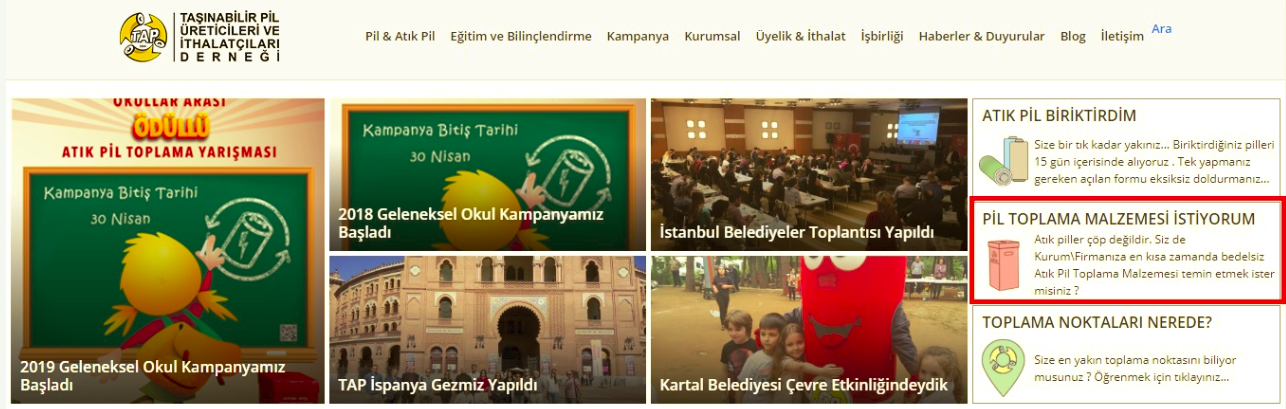 Bitkisel Atık Yağlar
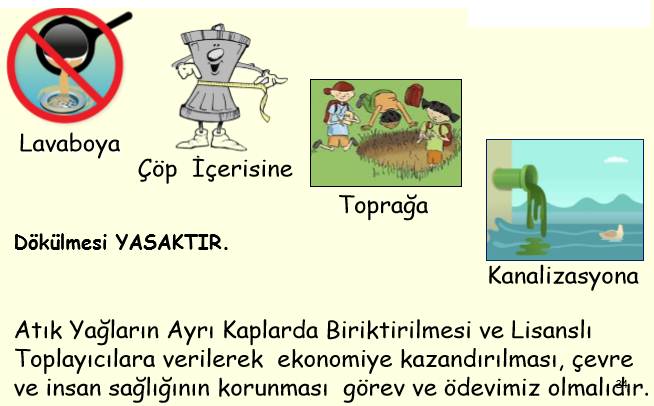 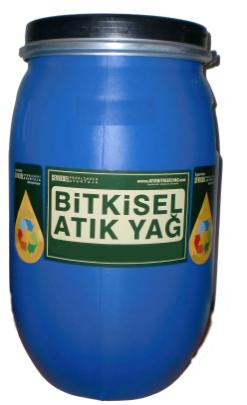 Yeraltı sularının, yüzeysel suların ve toprağın kirlenmesine ve burada yaşayan canlıların zarar görmesine, kanalizasyon sistemlerinde ve atık su arıtma tesislerinde tıkanıklıklara yol açmakta ve arıtma tesislerinde kirlilik yükünün artmasına sebep olduğundan işletim ve bakım maliyetlerinin de artmasına yol açmaktadır.
Evlerde ve yemek yapılan kurumlarda oluşan bitkisel atık yağların ayrı bidon içerisinde (yağ şişesi, su şişesi gibi) biriktirilmesi gerekmektedir.
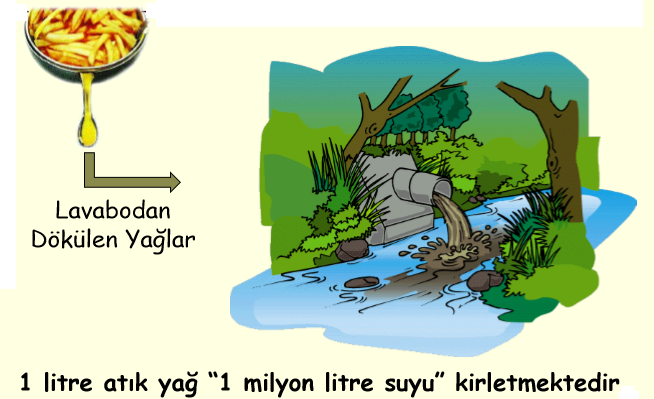 22 Nisan 2019
19
ORGANİK ATIKLARIN KOMPOSTLANMASI
Organik atıklardan elde edilebilecek kompost ile topraklarımız daha verimli hale gelir.
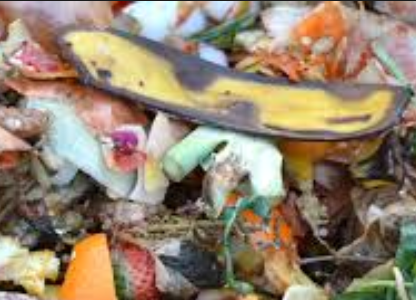 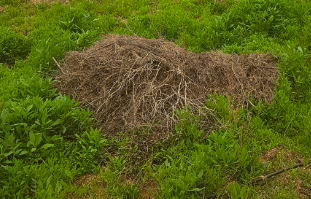 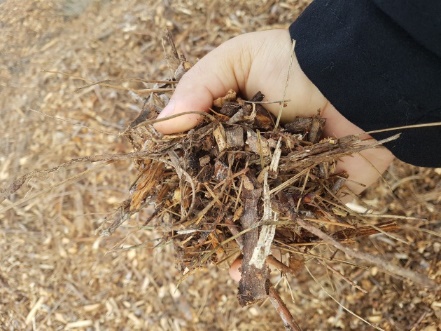 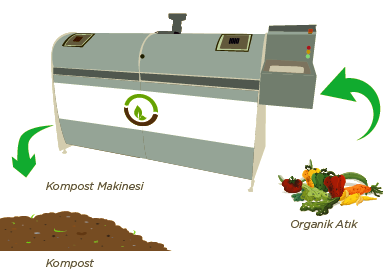 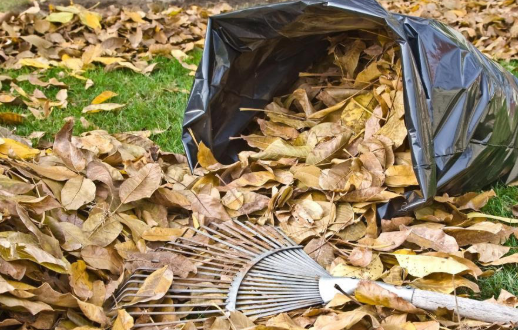 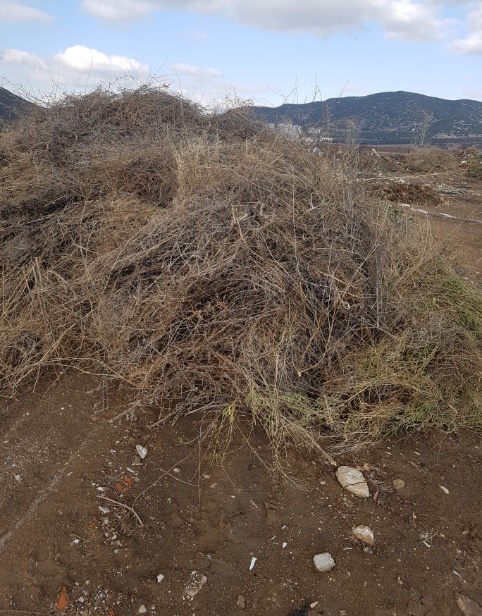 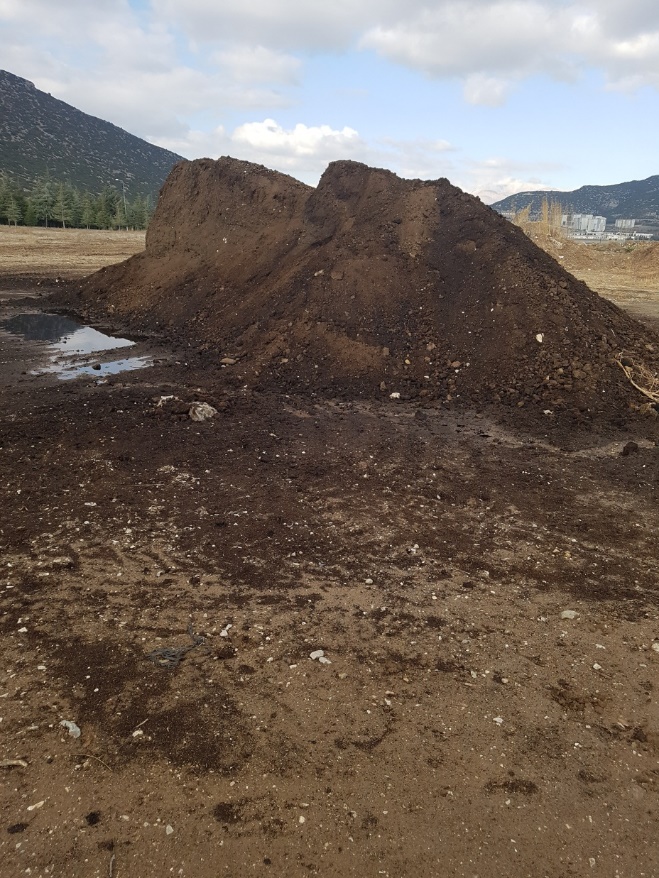 ISPARTA Çevre ve Şehircilik İl Müdürlüğü
Sıfır Atık Projesi Çalışmaları
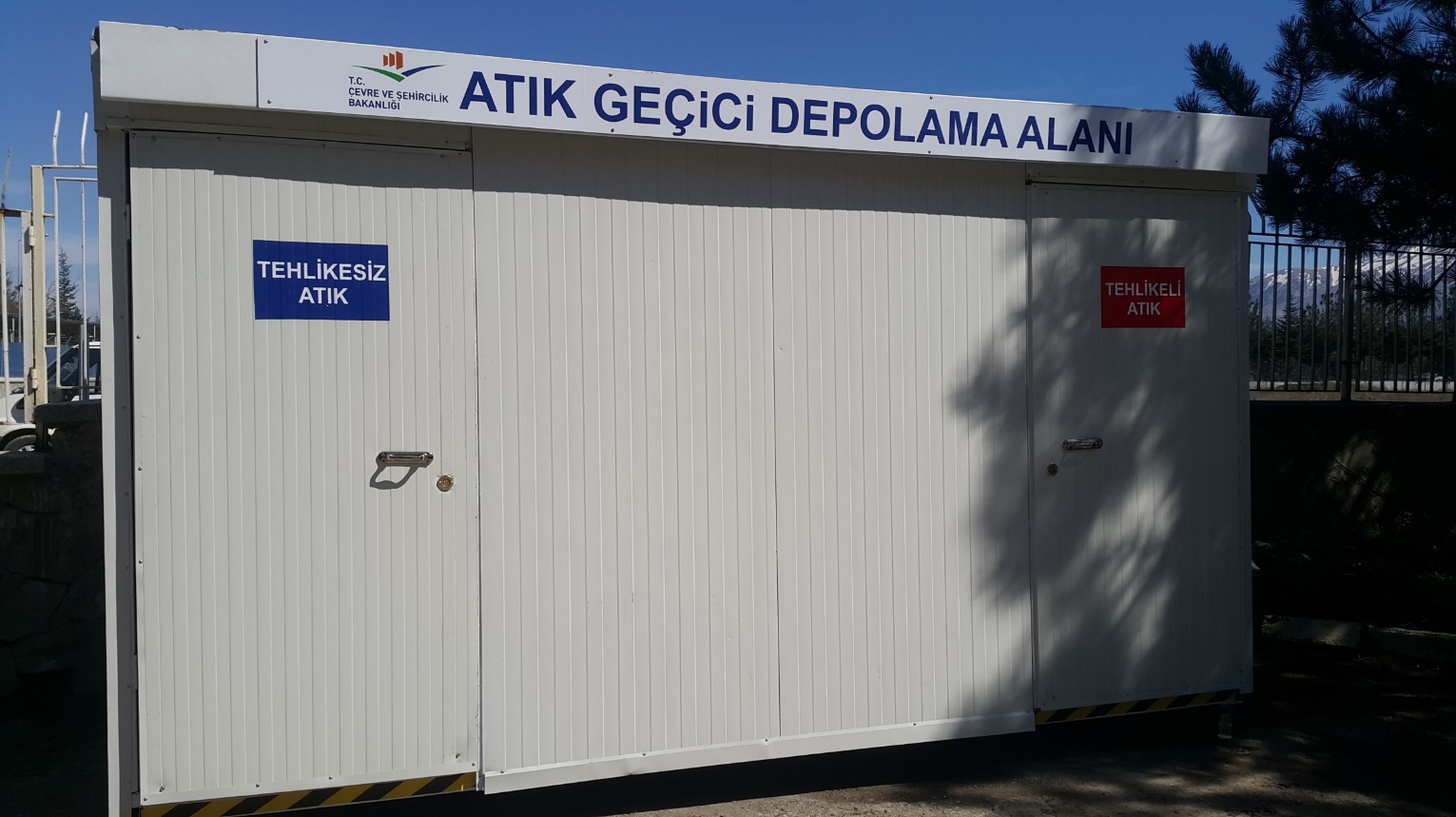 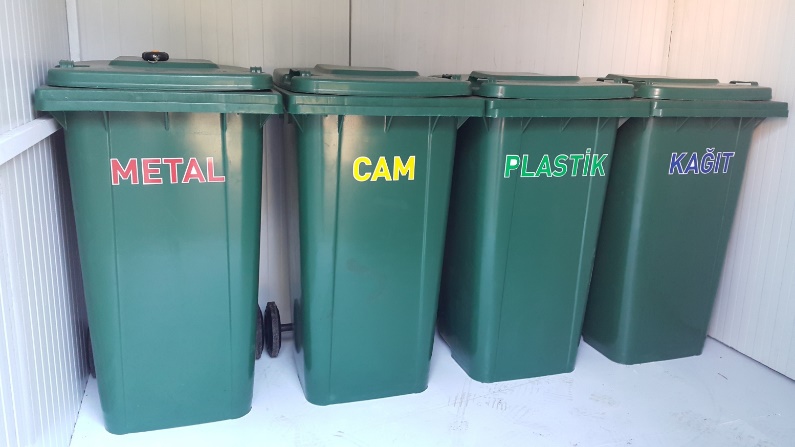 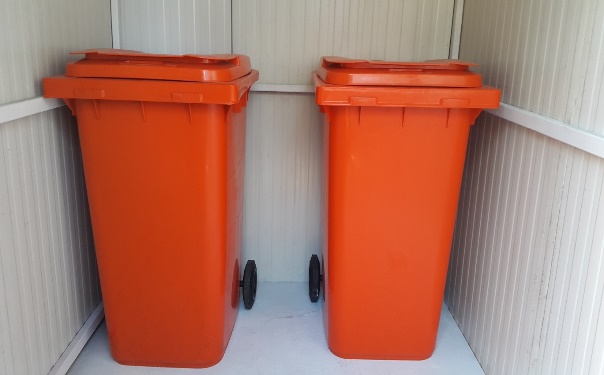 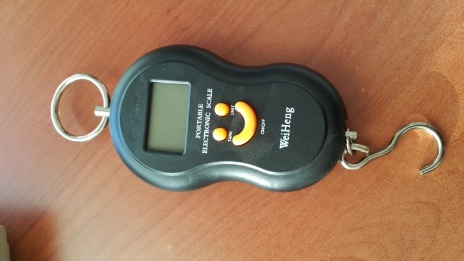 22 Nisan 2019
21
VİDEO
SDÜ'de Hedef Sıfır Atık
https://www.youtube.com/watch?v=JJOJeNJ5cJM
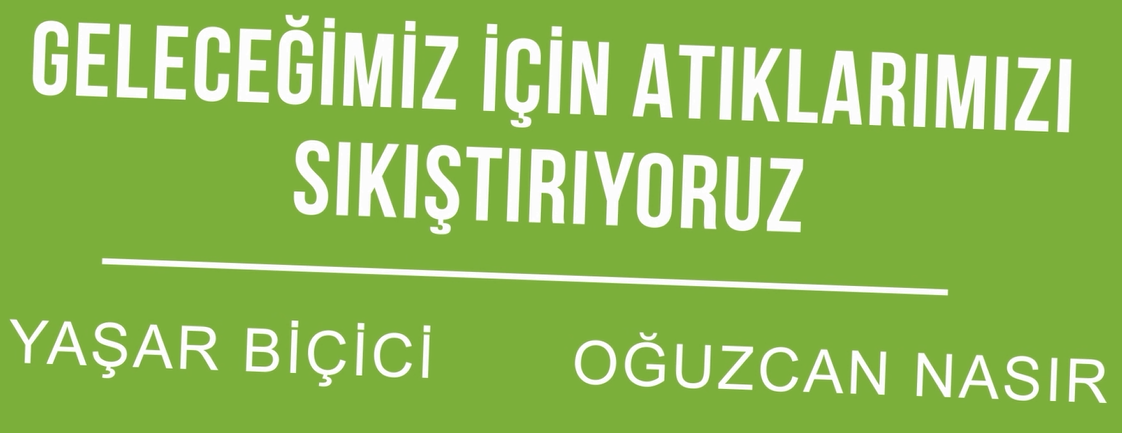 AMBALAJ ATIKLARI
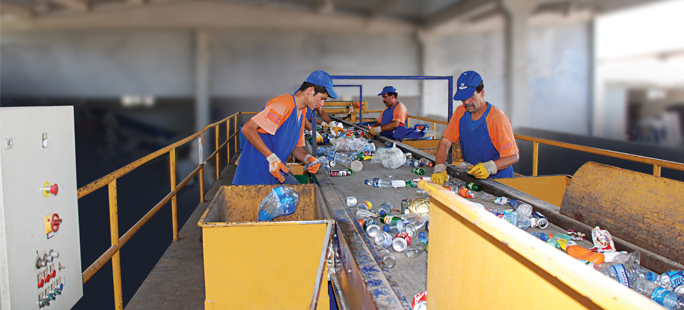 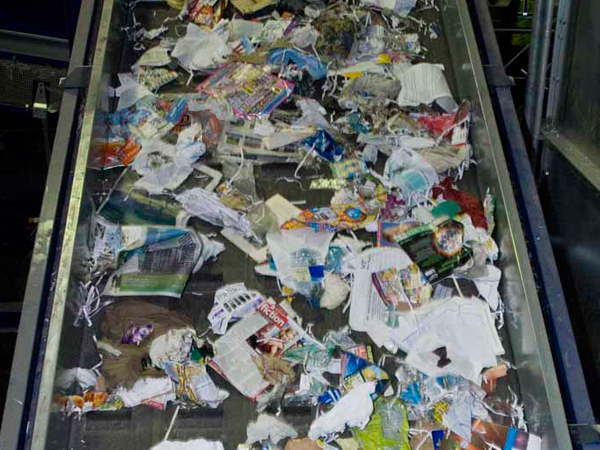 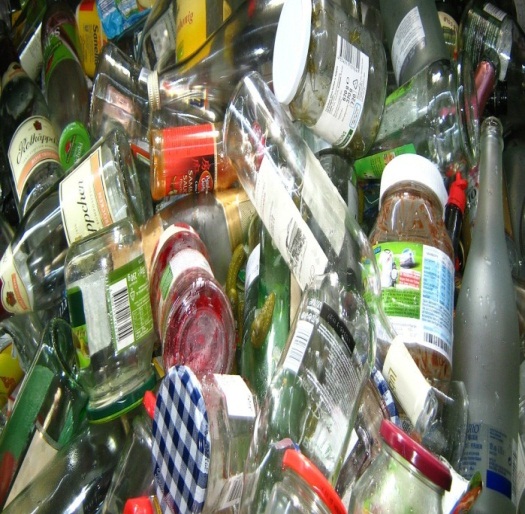 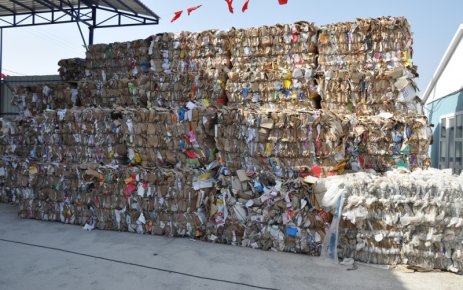 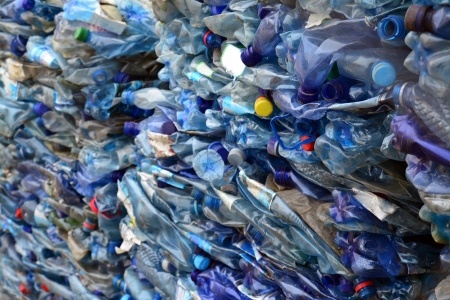 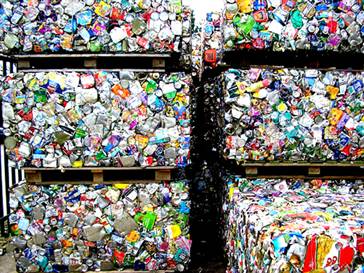 22 Nisan 2019
23
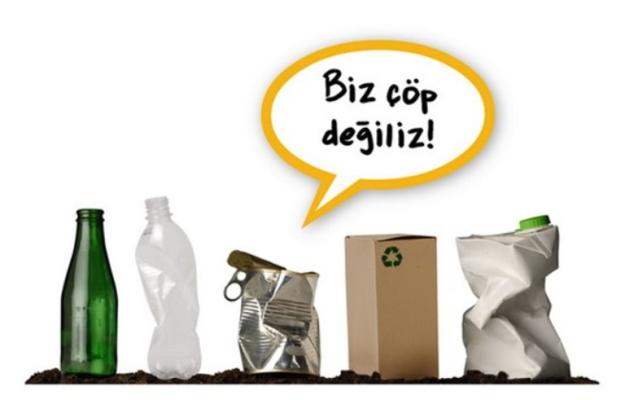 AMBALAJ ATIKLARI
AMBALAJ ATIKLARI
METAL GERİ DÖNÜŞÜMÜ
PLASTİK GERİ DÖNÜŞÜMÜ
KAĞIT GERİ DÖNÜŞÜMÜ
CAM GERİ DÖNÜŞÜMÜ
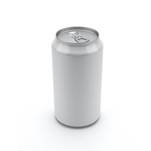 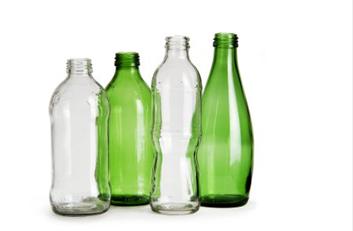 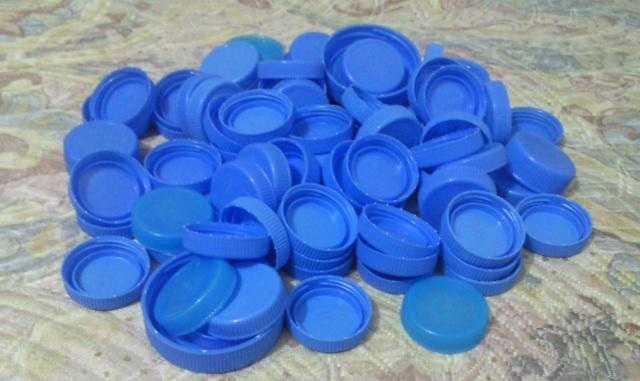 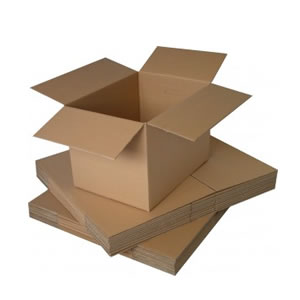 Alüminyum Kutu
Mavi Kapak
Karton
Cam Şişe
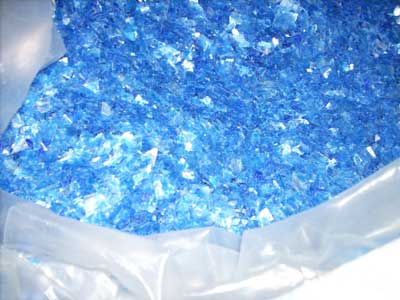 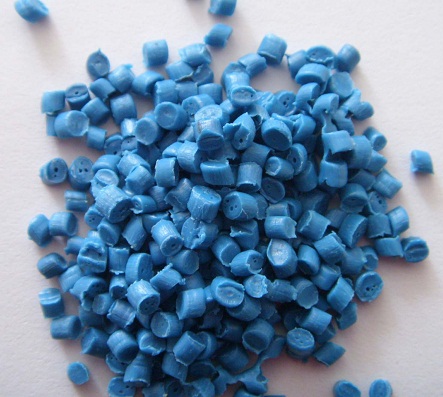 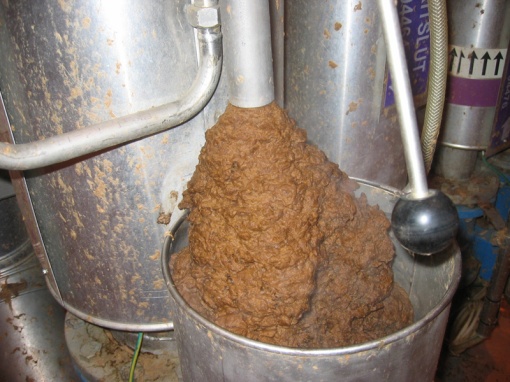 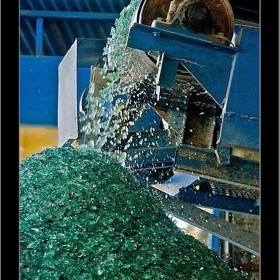 Plastik Çapak
Plastik Granül
Balyalanmış Alüminyum Kutular
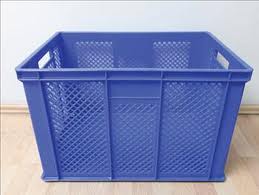 Selüloz Süreci
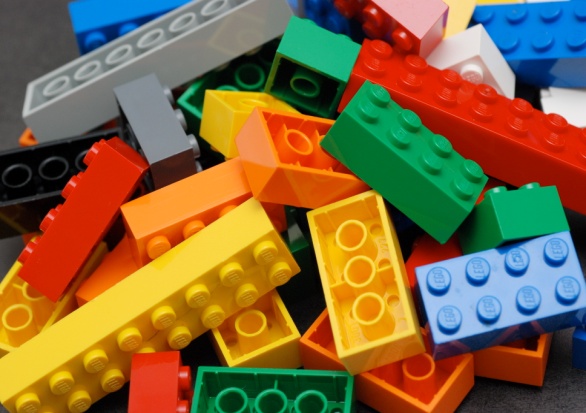 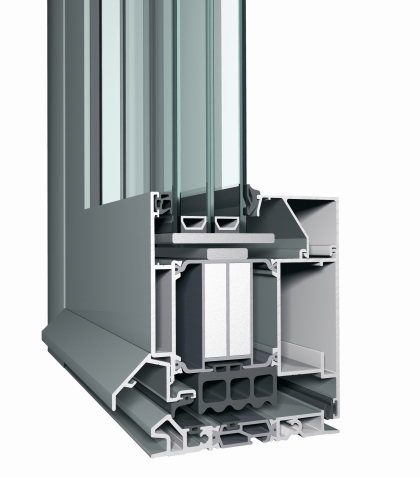 Cam Kırığı
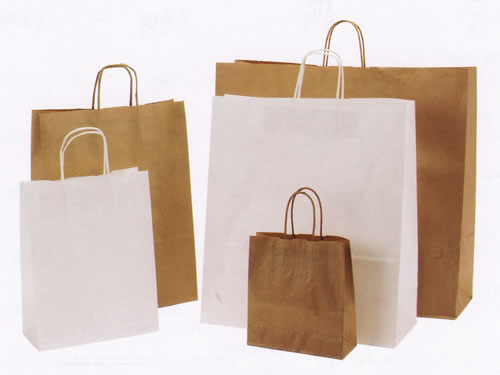 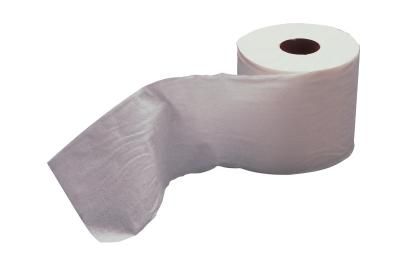 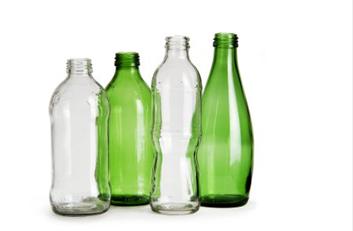 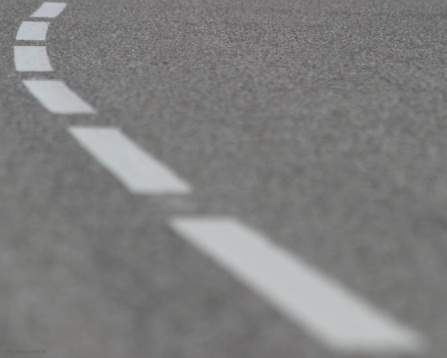 Plastik Lego Oyuncağa Dönüşüm
Plastik Mavi Kasaya Dönüşüm
Alüminyum pencereye dönüşüm
Alışveriş Çantaları
22 Nisan 2019
24
Tuvalet Kağıdı
Asfalt Malzemesi
Cam Şişe
SIFIR ATIK PROJESİ - KAZANÇLAR
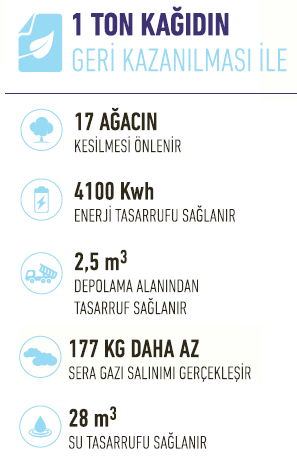 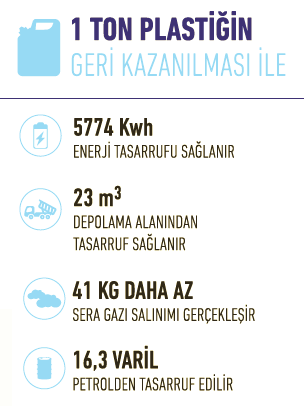 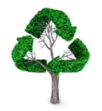 22 Nisan 2019
25
SIFIR ATIK PROJESİ - KAZANÇLAR
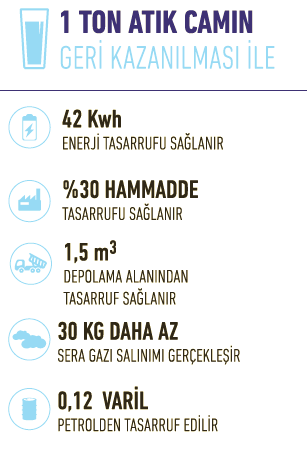 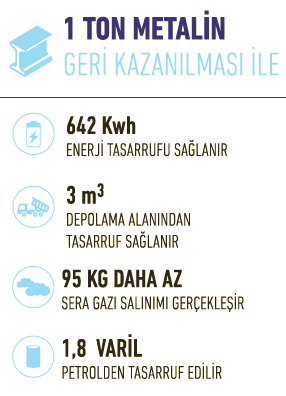 22 Nisan 2019
26
SIFIR ATIK PROJESİ - KAZANÇLAR
Denizlere atılan plastikler deniz canlıları tarafından tüketilmektedir.
Besin zinciri yoluyla insanlara ulaşmaktadır.
 Ülkemizde, yılda kişi başı plastik poşet kullanımı 440 adet.
 2025 yılı hedefi 40 adete düşürmek. (%90 azaltma)
1 Ocak 2019 itibariyle plastik poşetler ücretli olacak.
Bu azalma ile, 1 milyon 250 bin konutun kullanımına yetecek miktarda enerji tasarrufu sağlayacaktır.
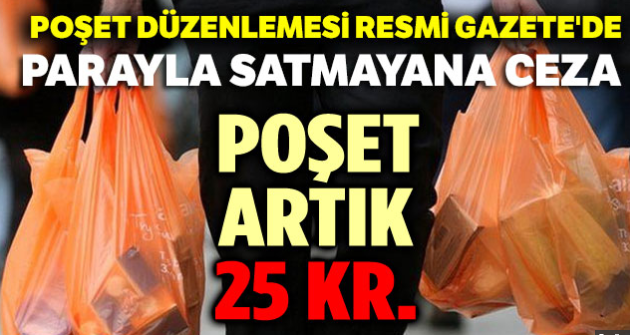 AYDIN (AA) Sıfır Atık Yönetimi Şube Müdürü
Hülya Çakır: "Sıfır atık uygulamasını tüm ülkeye yaydığımızda 100 bin kişiye istihdam olanağı sağlanıyor. Bir yılda 20 milyarlık bir ekonomik kazanç söz konusu.”
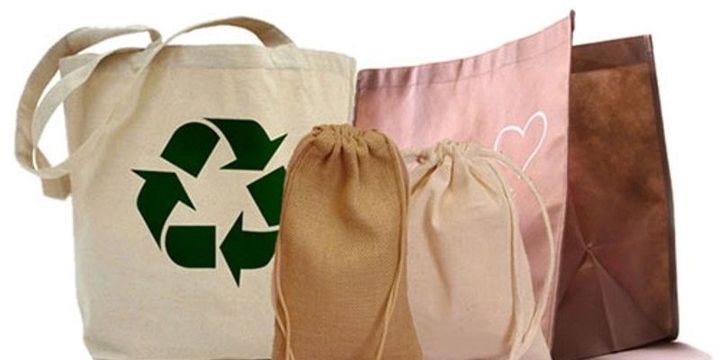 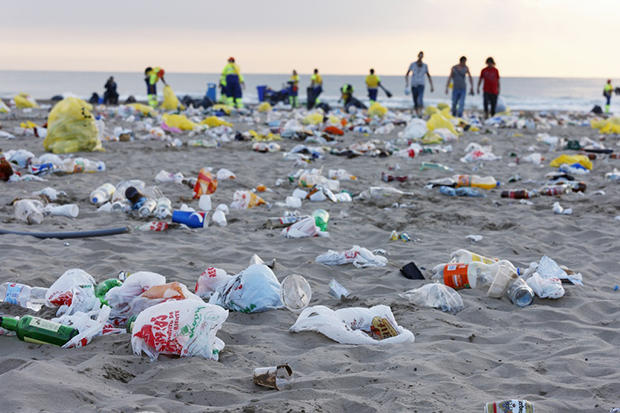 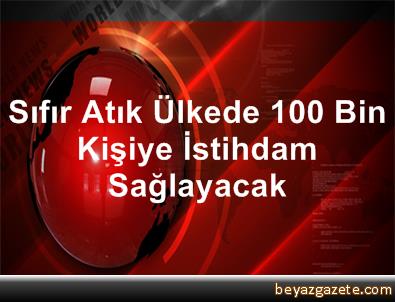 Plastik Poşetlerin Ücretlendirilmesi
2018
~400-440 poşet/kişi
90 poşet/kişi
2019
2025
40 poşet/kişi
30-35 
Milyar Plastik Poşet Üretimi (Yıllık)
ÜLKEMİZDE GERİ DÖNÜŞÜM…
Global Ölçekte İlk 20’Ye Girmek
Global Ölçekte İlk 5’e Girmek
2030 Geri Dönüşüm Hedefi
2023 Geri Dönüşüm Hedefi
% 60
% 35
%13 Şimdiki Oran
Gelişmiş ülkelerde geri dönüşüm oranları
 %50 seviyelerindedir.
ÖNERİLER
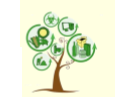 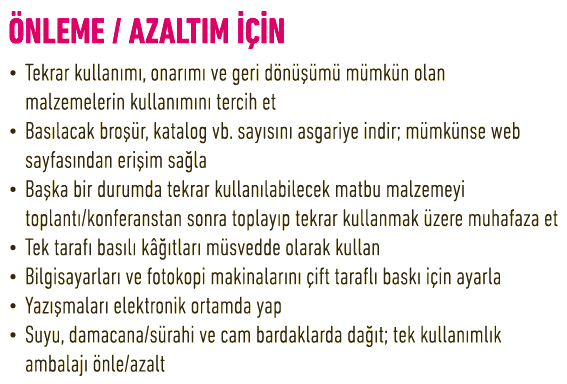 22 Nisan 2019
30
ÖNERİLER
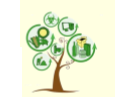 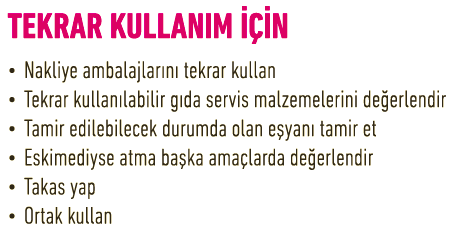 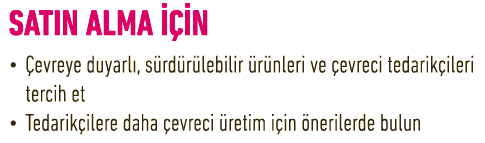 22 Nisan 2019
31
POTANSİYEL 
YILLIK KAZANÇ
1.000 öğrencili okul
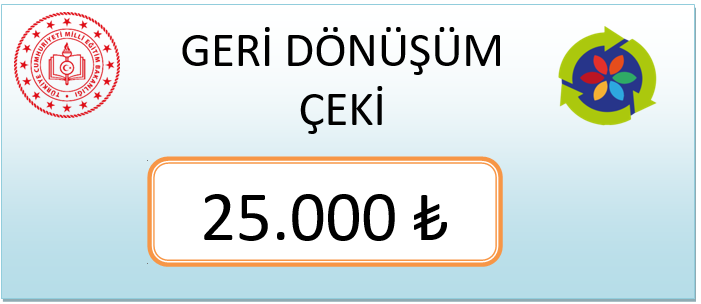 22 Nisan 2019
32
SONUÇLAR
ÇÖP TOPLAMA, TAŞIMA MALİYETLERİNİN AZALTILMASI
1
DÜZENLİ DEPOLAMA SAHALARININ ÖMRÜNÜN UZATILMASI
2
KAĞIT (KARTON), PLASTİK, CAM VE METAL GİBİ ATIKLARIN AYRI TOPLANARAK EKONOMİYE KAZANDIRILMASI
3
BİREYLERİN ÇEVREYE DUYARLI TÜKETİCİLER HALİNE GELMESİ
4
33
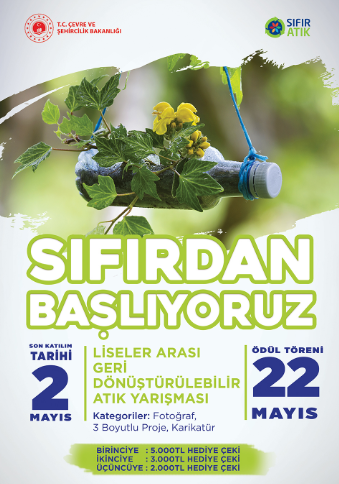 Sıfır atık yarışması
https://www.sifiratikyarismasi.com/
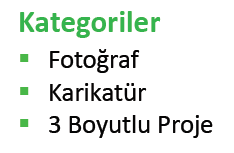 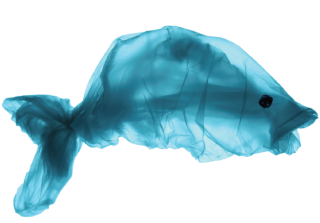 22 Nisan 2019
34
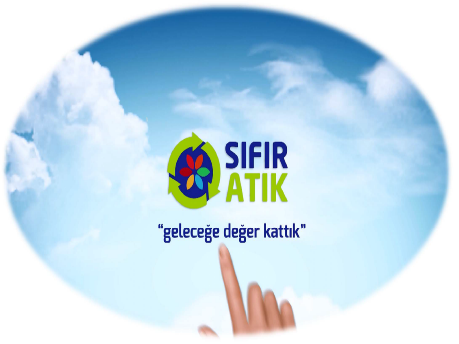 GÖNÜLLÜLER
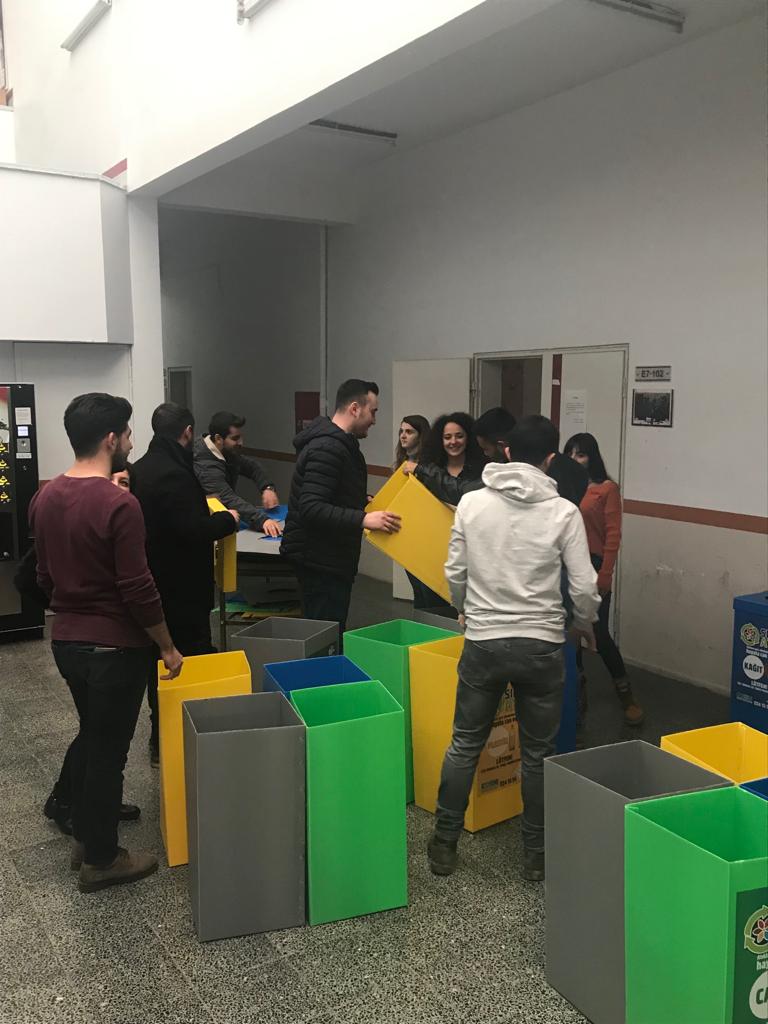 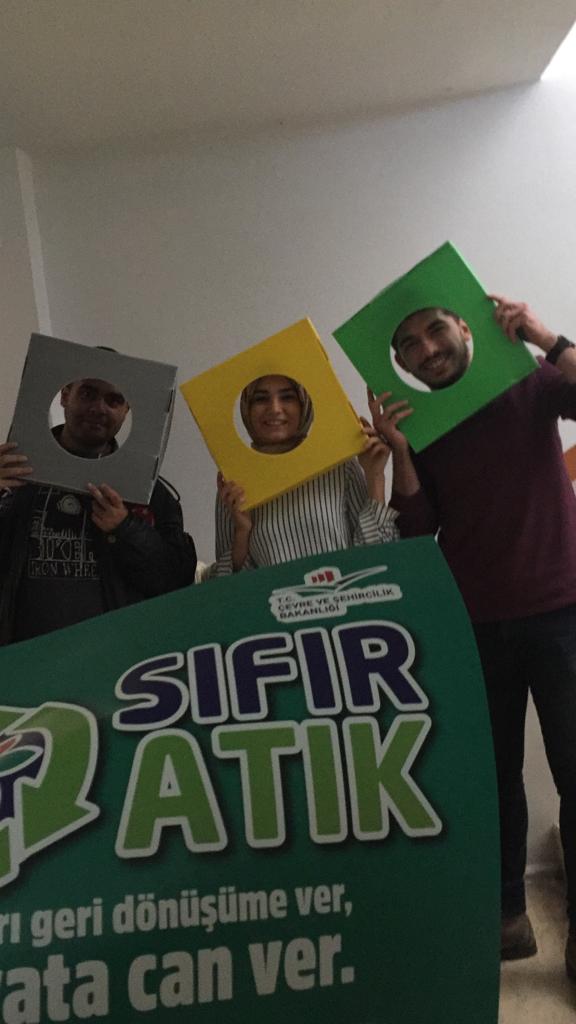 22 Nisan 2019
35
TEŞEKKÜRLER
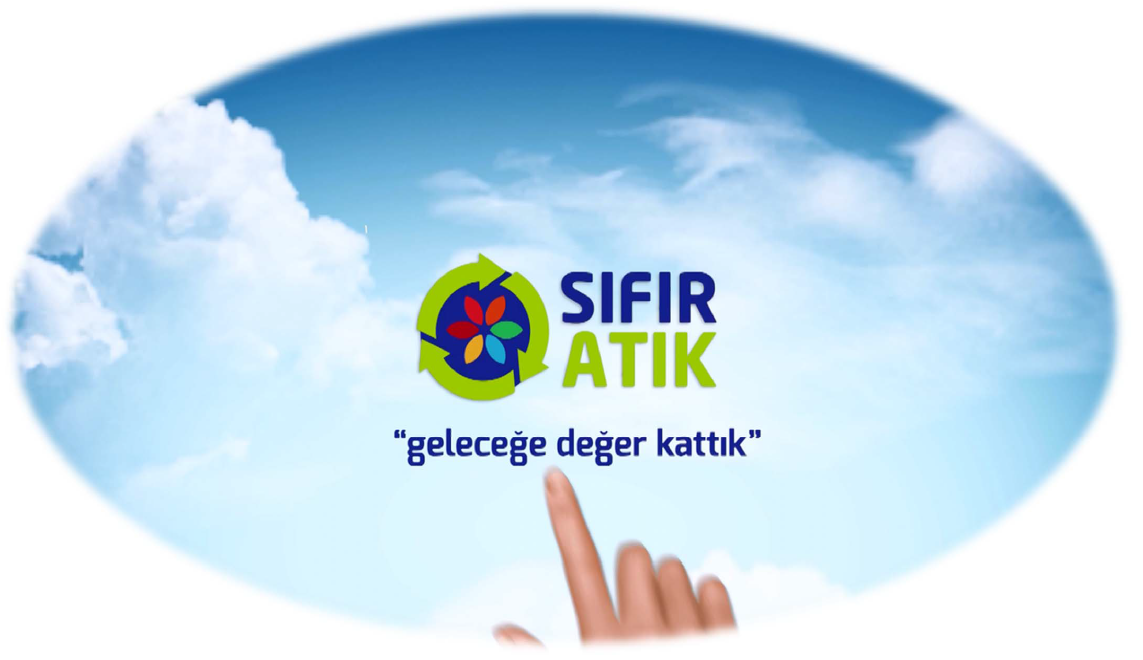 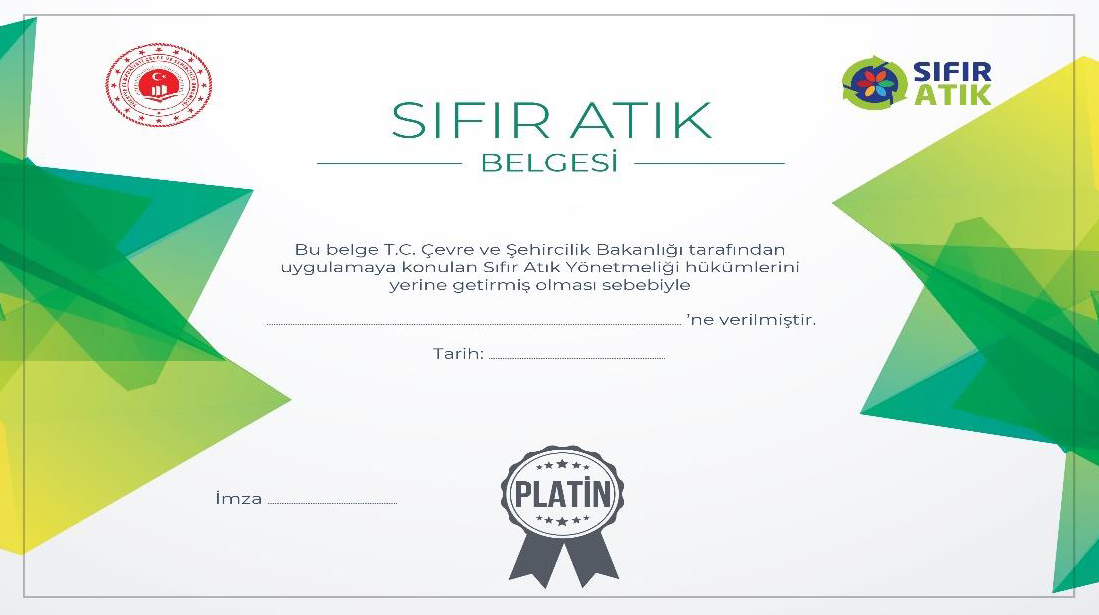 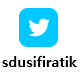 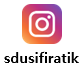 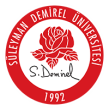 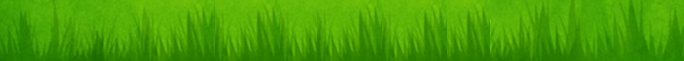 sifiratik.gov.tr            atikyonetimi.sdu.edu.tr
22 Nisan 2019
36